INTRODUCTION TO VISION LOSS
Susan M. Bashinski

(for the Kansas State Deaf-Blind Project)
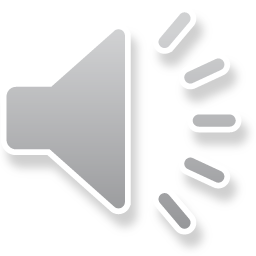 TYPES OF VISION LOSS
TYPES include:
acuity loss
field loss
contrast sensitivity
processing problems (CVI)
oculomotor problems
combination problems
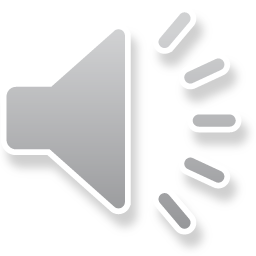 ACUITY LOSS (1 OF 5)
VISUAL ACUITY:
Measures the ability of the eyes to focus sharply on an image 
Represents central, not peripheral, acuity
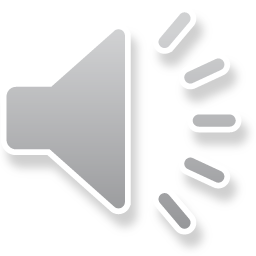 [Speaker Notes: Some disease (optic nerve disease) – BOTH central and peripheral acuity diminish together.

Macular edema or central cataracts  - loss of CENTRAL vision
Retinitis Pigmentosa – loss of PERIPHERAL vision]
ACUITY LOSS (2 OF 5)
VISUAL ACUITY LOSS:
The decreased ability of the eyes to distinguish object details and shape (typically referred to as “how well” a person sees…)
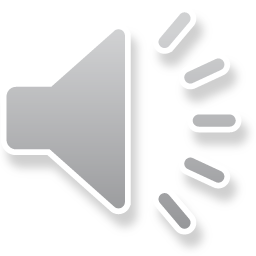 ACUITY LOSS (3 OF 5)
Totally Blind
Does not perceive even light / dark differences
Light Perception Only
Lack of functional vision, but does perceive light
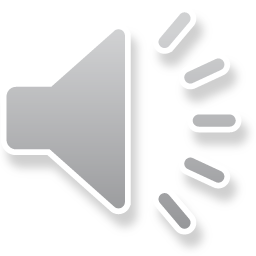 ACUITY LOSS (4 OF 5)
Legally Blind
Visual acuity of 20/200 (Snellen notation) or less in the better eye with best correction, or a visual field that is no greater than 20 degrees
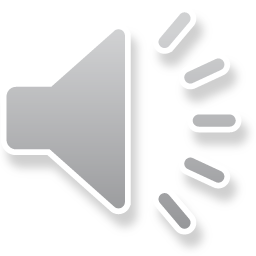 ACUITY LOSS (5 OF 5)
Partial Sight
Visual acuity from 20/200 to 20/70 (Snellen notation) with best correction
Low Vision
Severe visual impairment after correction, but with increased visual functioning through the use of optical / nonoptical aids, and environmental modifications
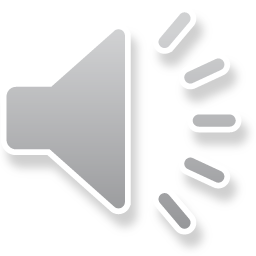 VISUAL FIELD LOSS
FIELD LOSS
The reduction of space visible to the eyes when they are fixating straight ahead
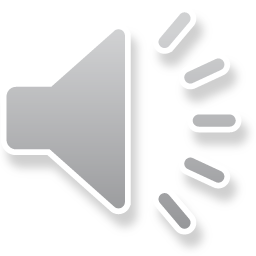 VISUAL FIELD LOSS (CONT.)
TYPES OF FIELD LOSS
 central
 peripheral
 upper / lower
 single “quadrant”
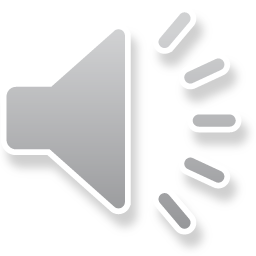 [Speaker Notes: Progressive or static

Central – retinitis pigmentosa, Usher syndrome]
VISUAL CONTRAST SENSITIVITY
CONTRAST SENSITIVITY
The ability to detect objects and people at low contrast
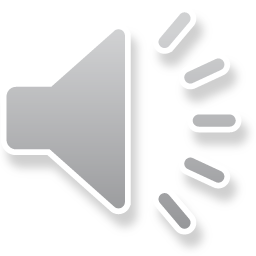 VISUAL CONTRAST SENSITIVITY (CONT.)
FACTORS IN CONTRAST SENSITIVITY
Affected by:
 glare
 brightness / hue
 size of visual stimuli
 complexity / “clutter” of visual stimuli
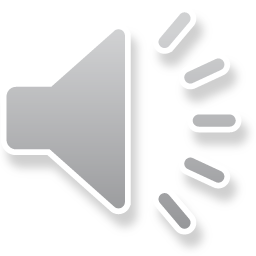 CORTICAL VISION IMPAIRMENT (CVI)
PROCESSING PROBLEMS (CVI)
Limited and / or inconsistent “vision,” due to the brain not properly processing information sent to it from the eyes, through the optic nerves
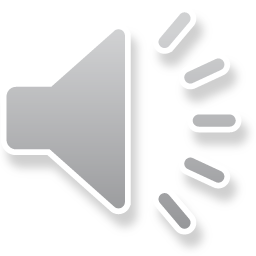 CORTICAL VISION IMPAIRMENT (CONT.)
CORTICAL VISION IMPAIRMENT (CVI)
Problem in the visual cortex or visual pathways in the brain results in inconsistent visual performance / skills
The anatomy of the eye, itself, is not impaired
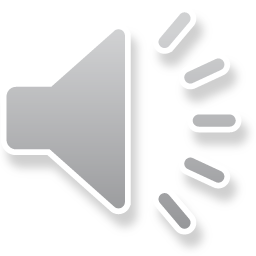 OCULOMOTOR VISION PROBLEMS
OCULOMOTOR PROBLEMS
Difficulty looking at, and / or following the movement of, objects and people 
(i.e., the eyes not working together in a well-coordinated manner)
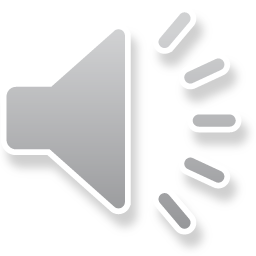 OCULOMOTOR VISION PROBLEMS (CONT.)
TYPES OF OCULOMOTOR PROBLEMS
Nystagmus - involuntary, rapid movements of the eyes   (usually, side to side)
Strabismus – loss of coordinated movement of the eyes, which leads to “misalignment”
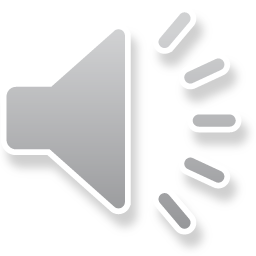 [Speaker Notes: Nystagmus – common with CP, Down syndrome, Fragile X syndrome, TBI

Strabismus – ROP (15%); CP (40%); “esotropia” – eyes turns in; “exotropia” – eyes turn out]
COMBINATIONS IN VISION LOSS
COMBINATION PROBLEMS
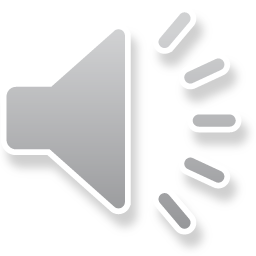 RESOURCES
Sensory Perspectives

by: SKI-HI Institute
Utah State University
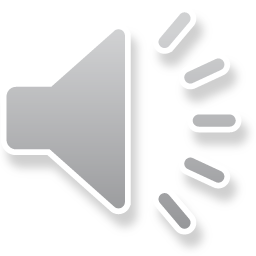 Credits
Developed by the Distance Mentorship Project at the University of Kansas

Content by:
Susan M. Bashinski
Megan Cote
Rebecca Obold-Geary

2011-2013